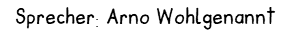 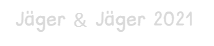 Menge 3
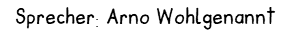 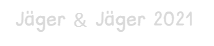 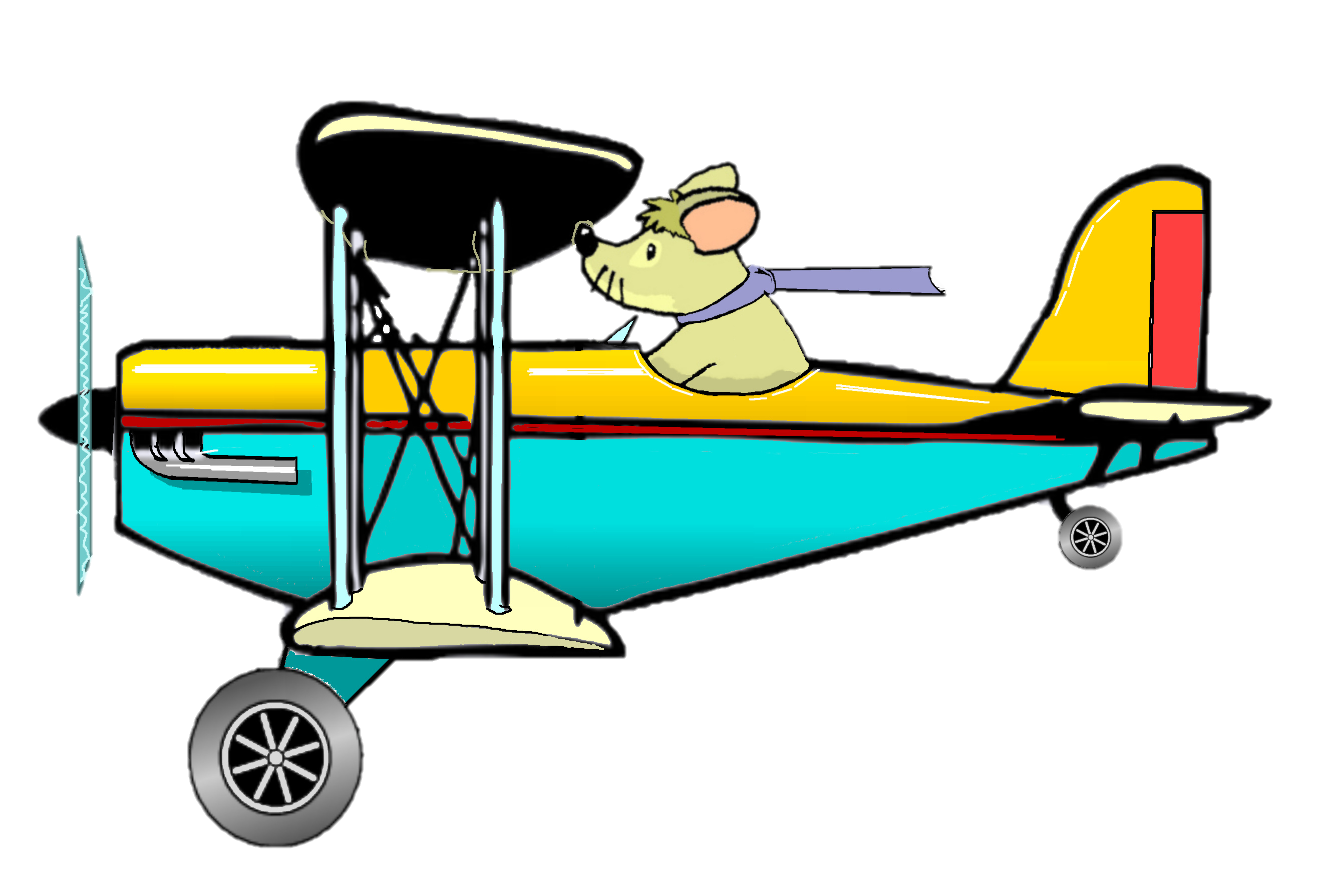 Menge 3
Start
Menge 3
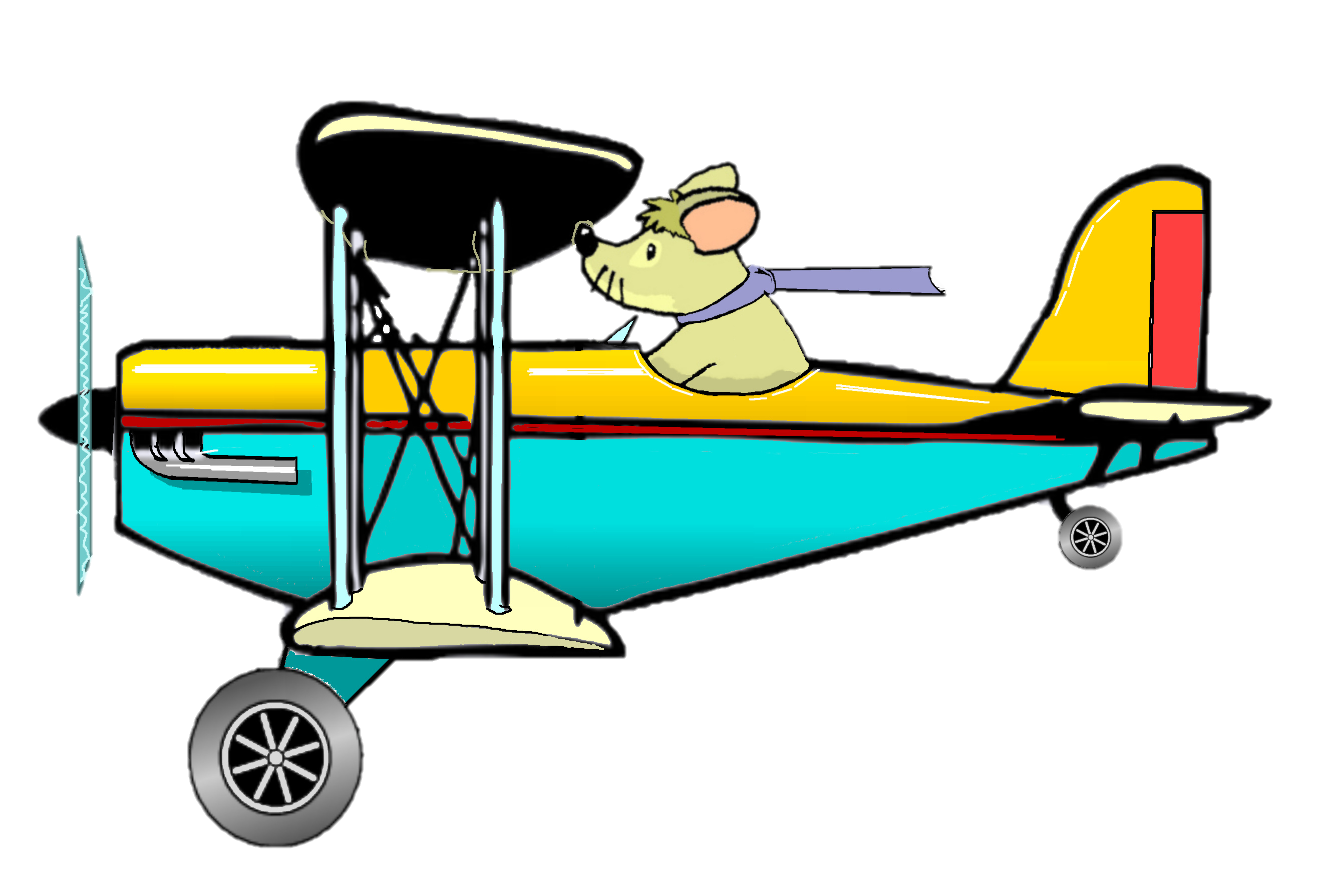 Zerlege die Zahl 3 !
Ergänze, was fehlt !
0
Null
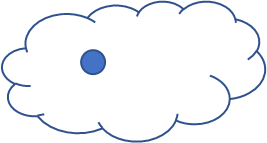 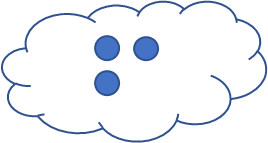 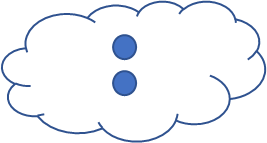 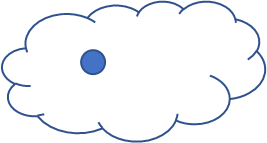 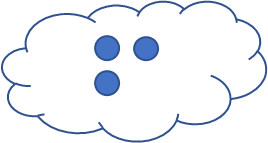 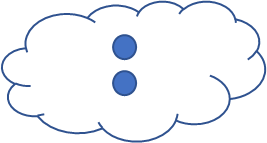 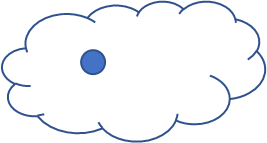 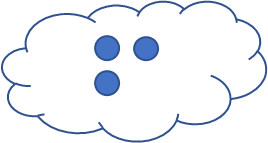 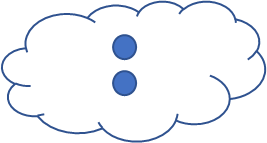 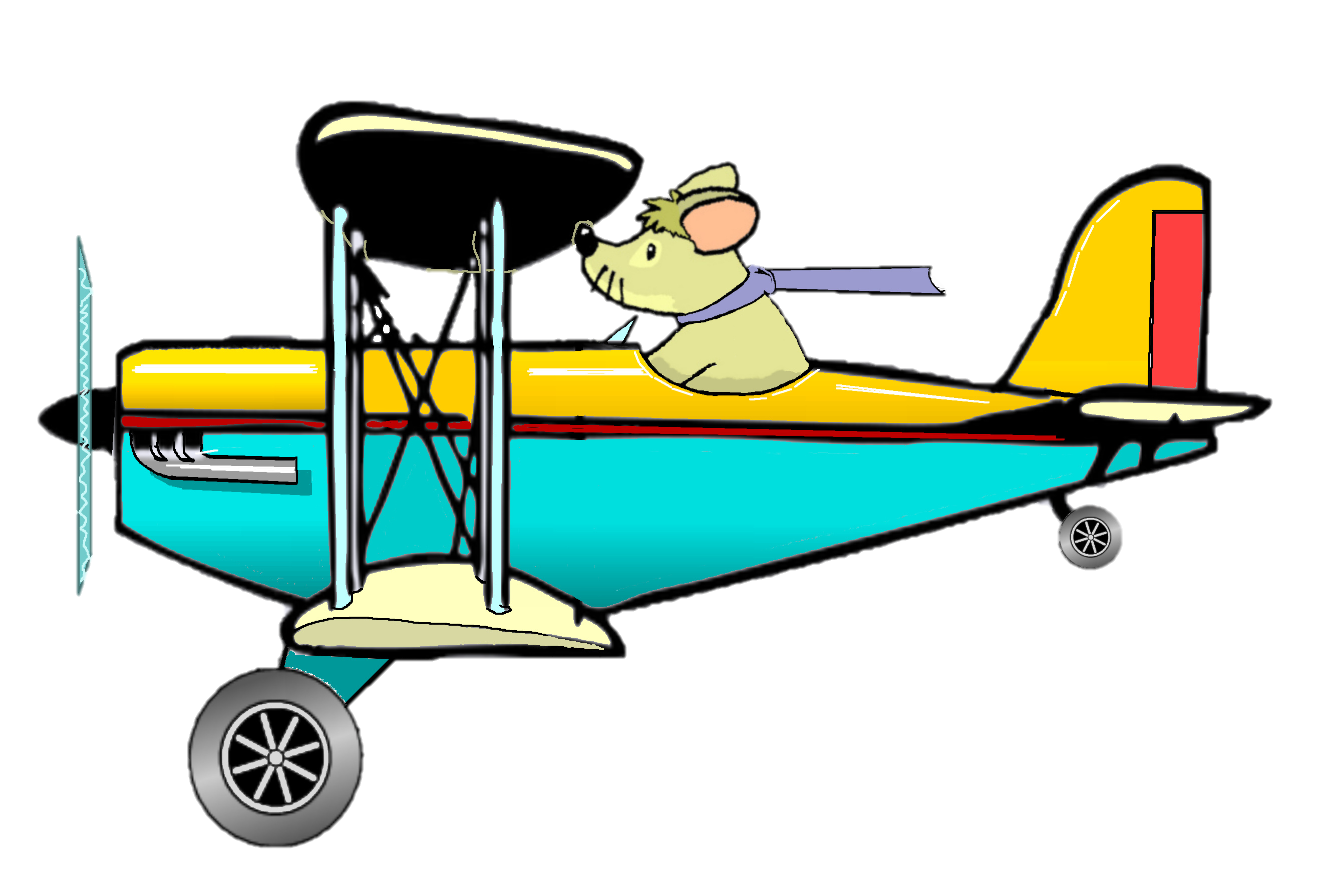 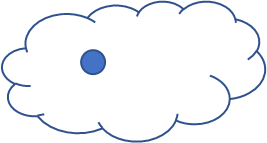 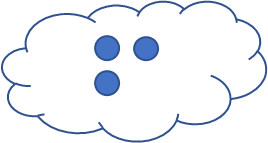 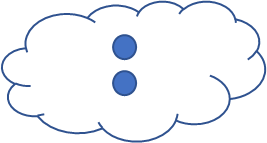 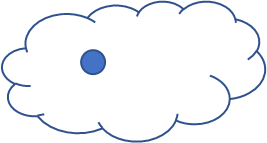 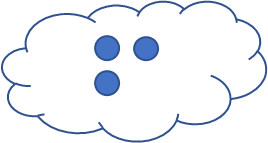 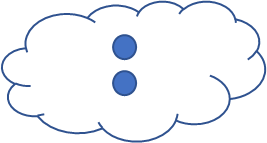 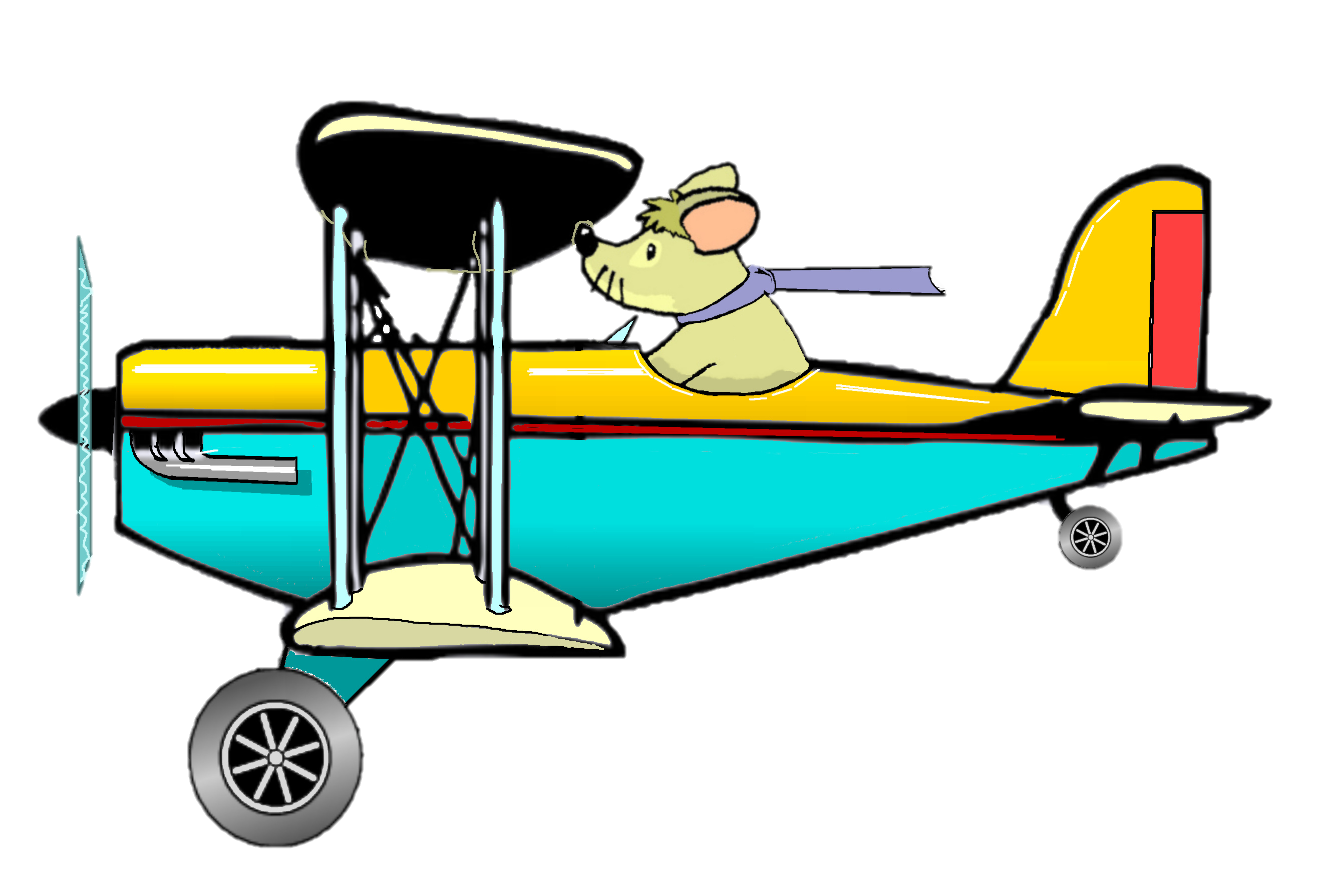 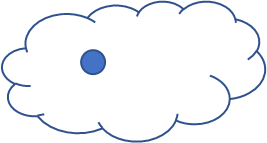 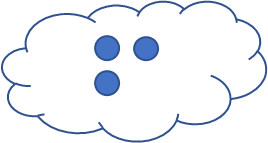 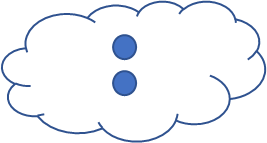 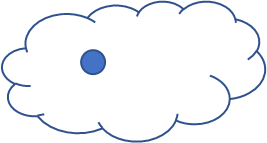 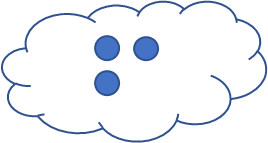 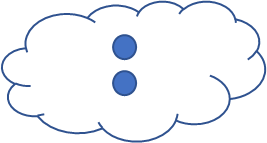 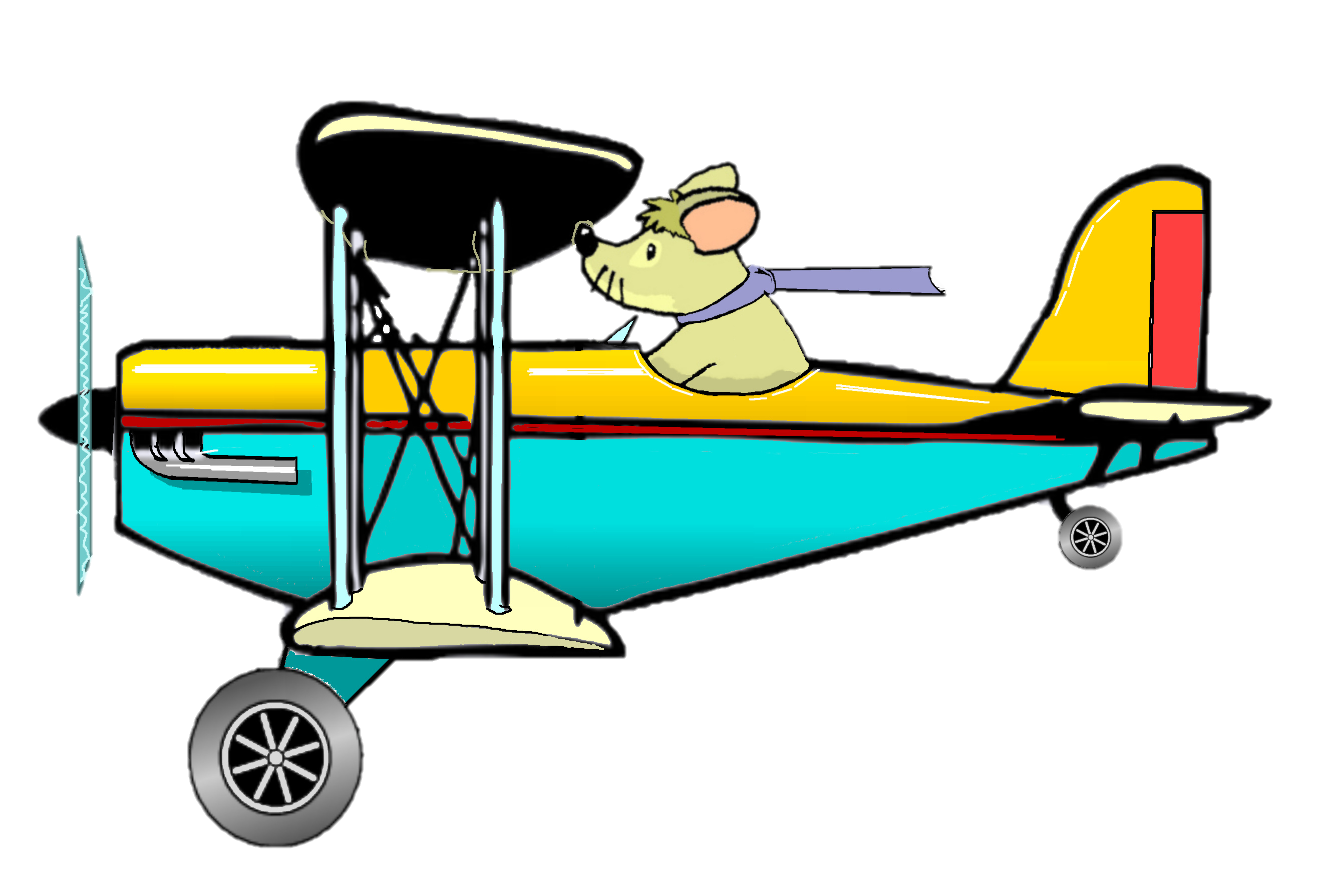 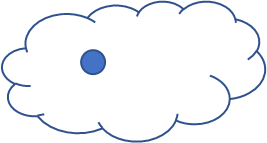 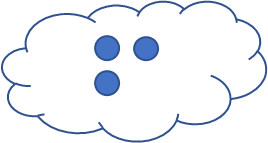 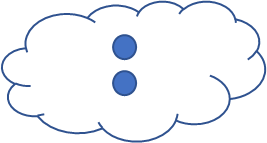 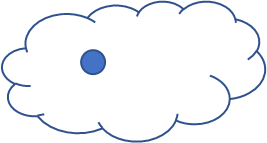 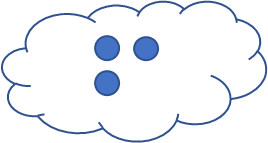 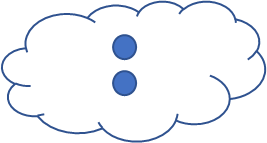 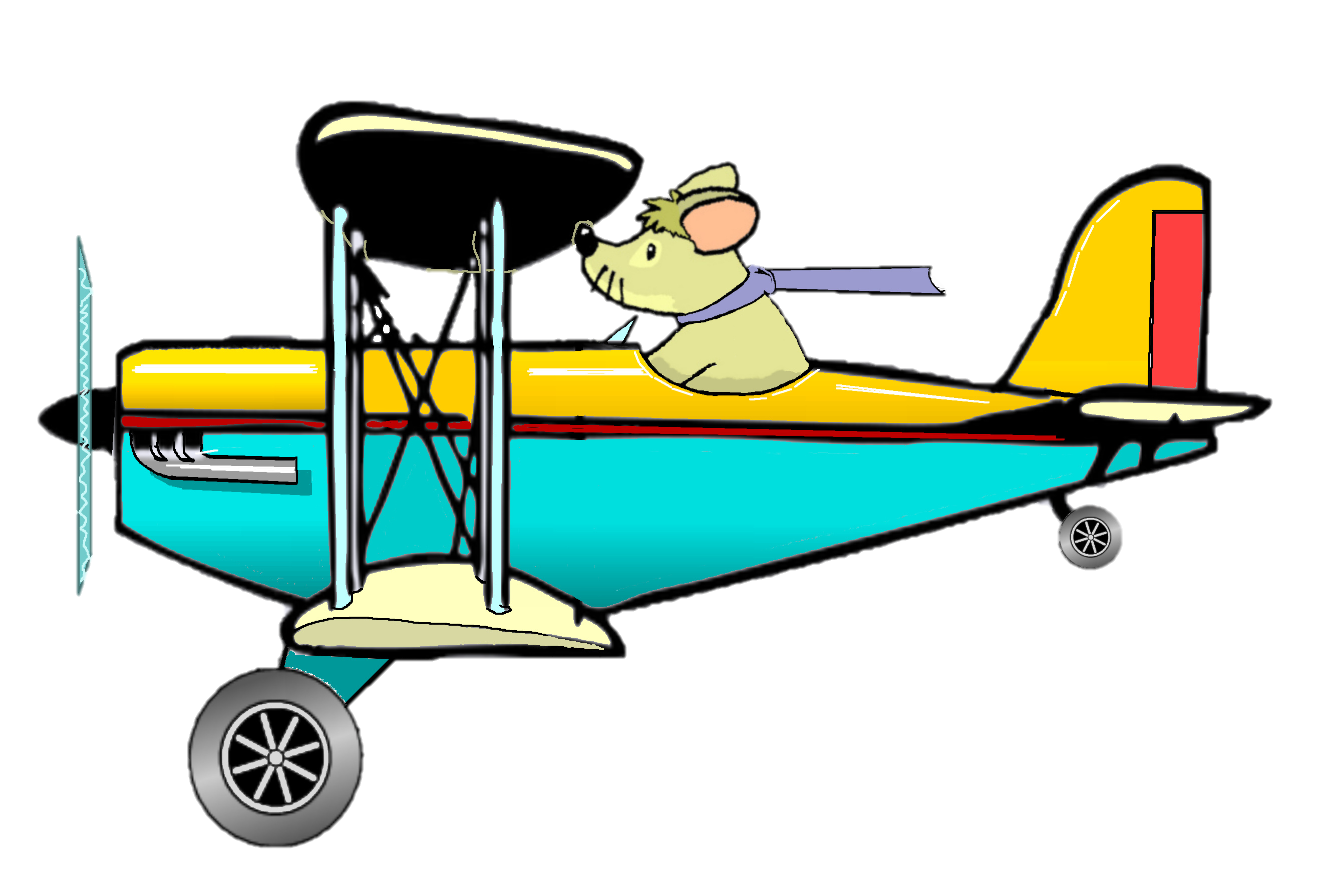 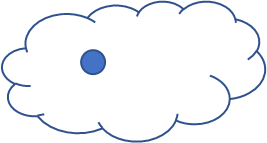 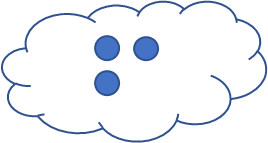 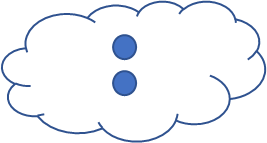 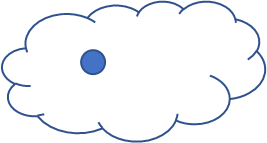 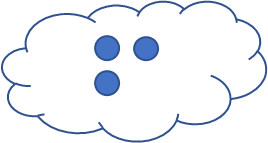 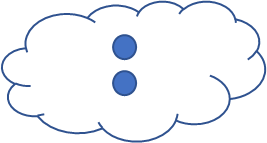 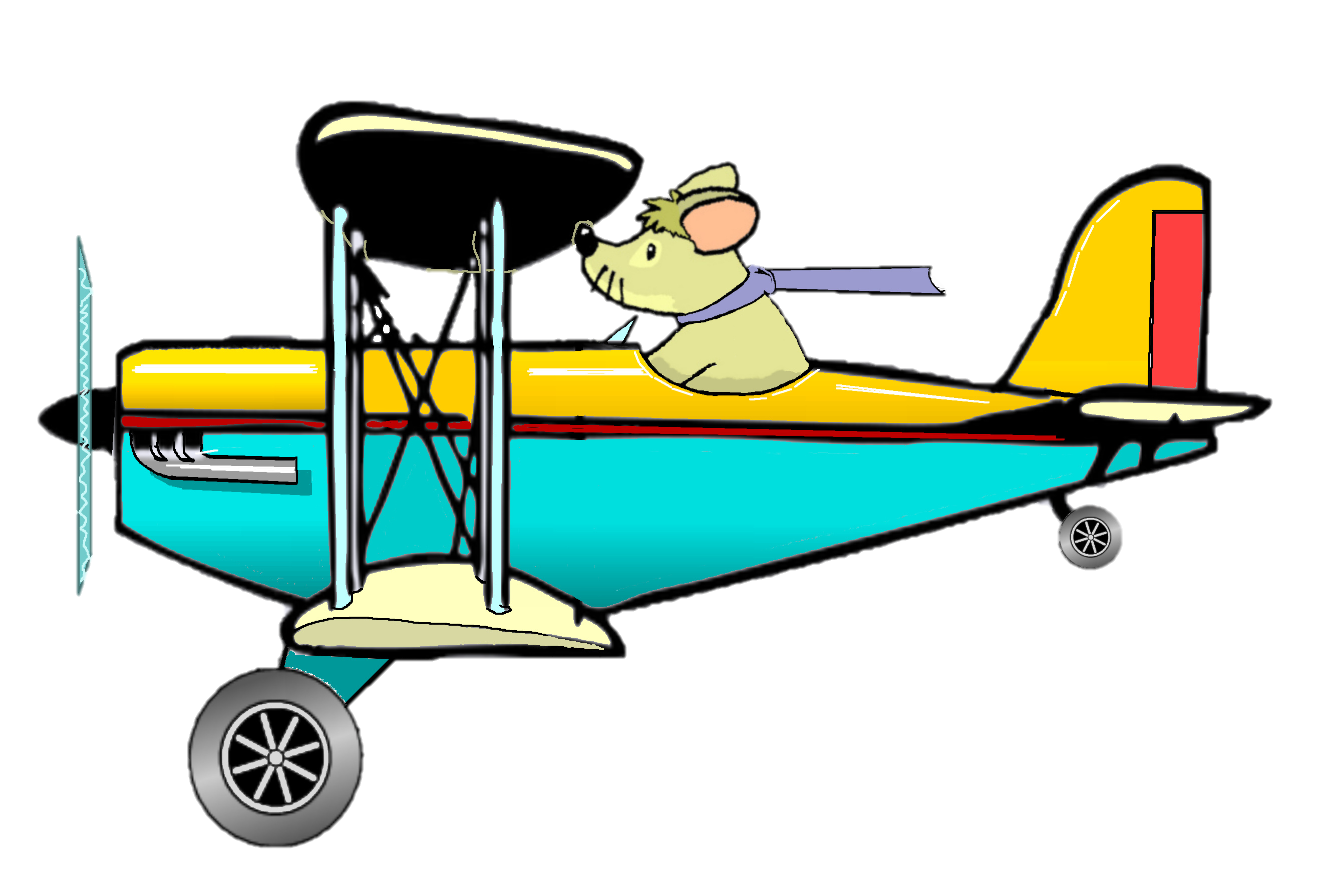 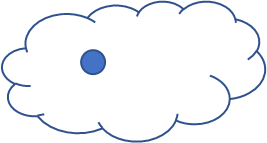 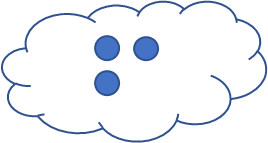 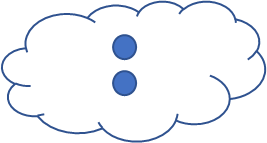 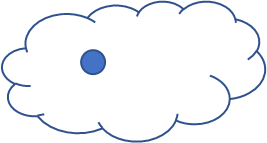 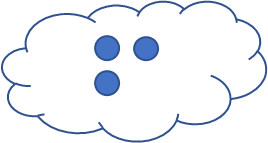 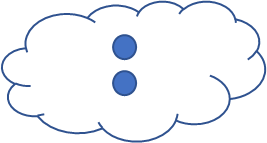 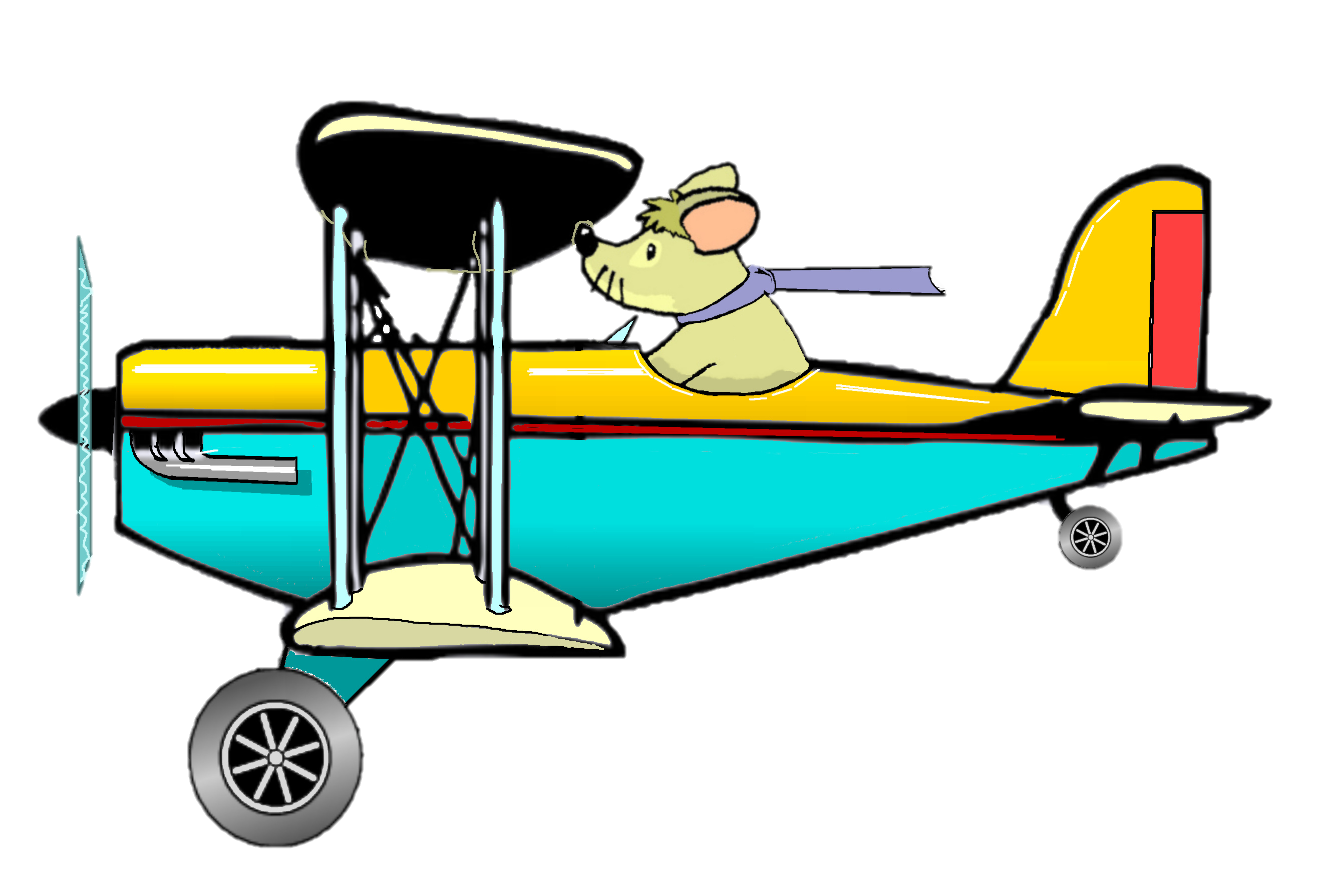 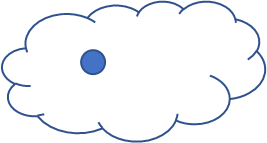 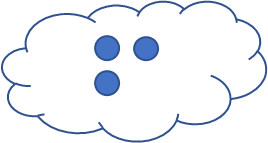 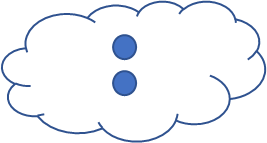 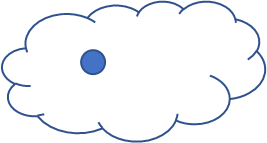 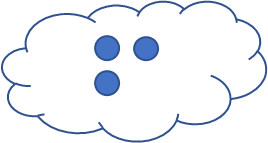 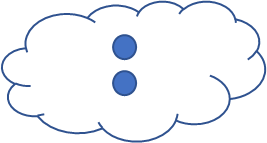 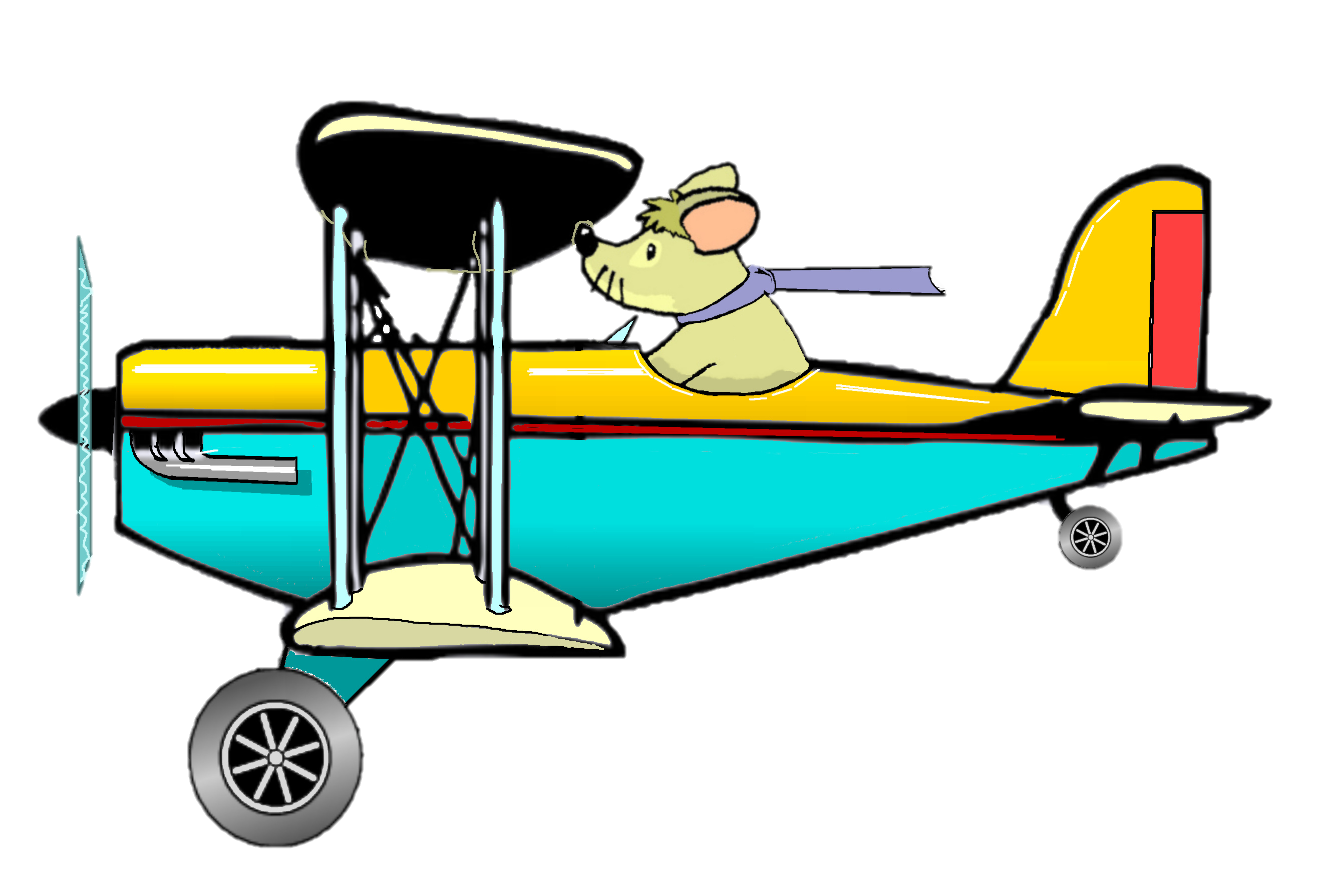 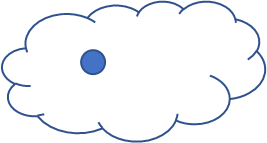 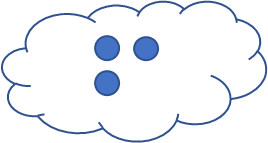 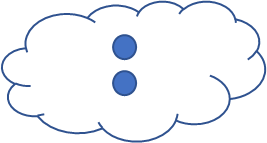 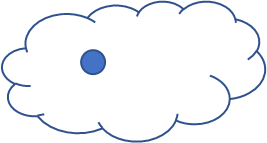 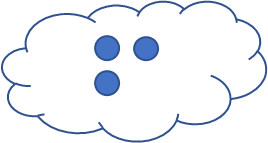 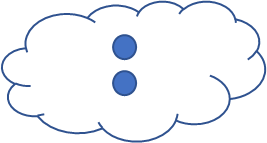 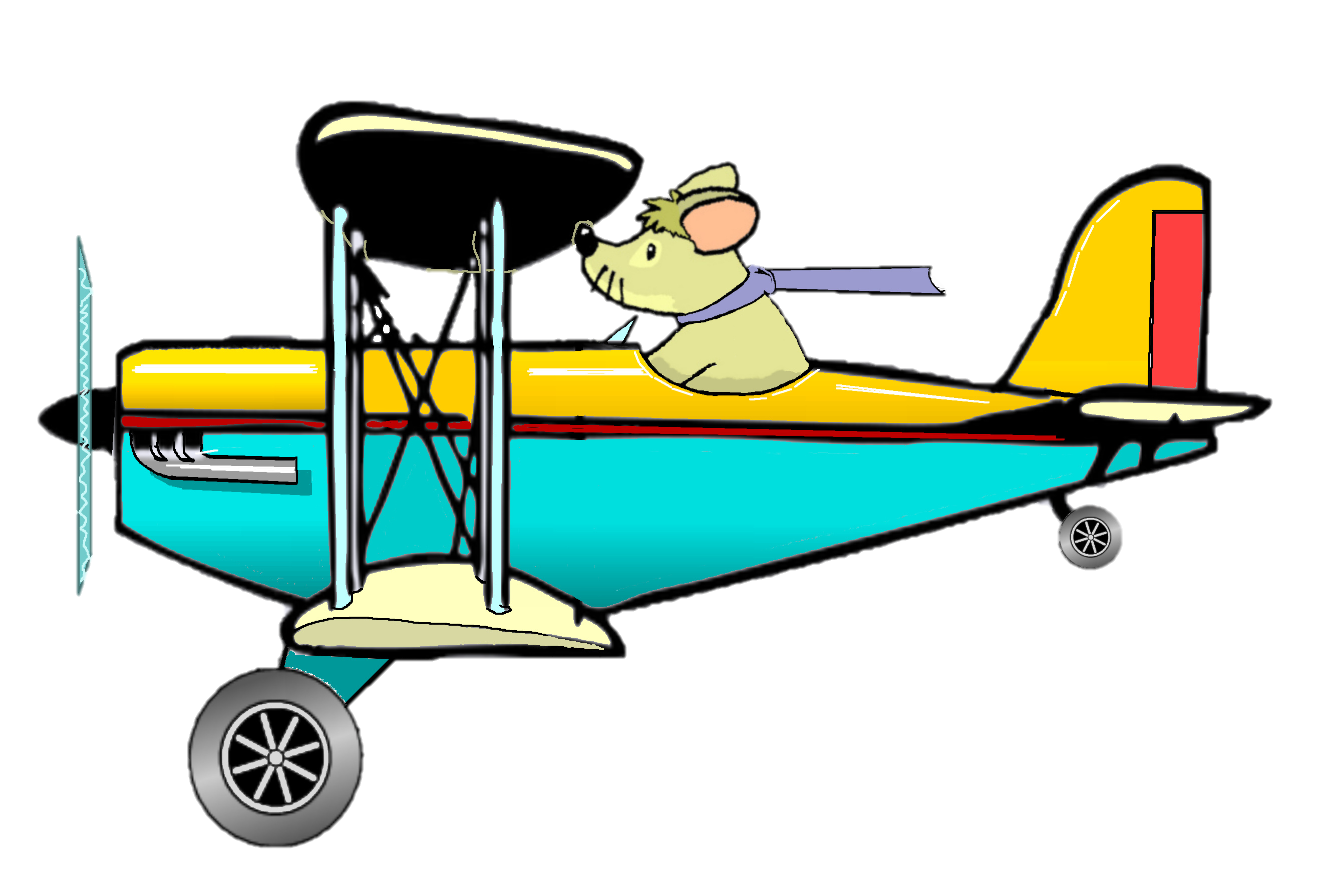 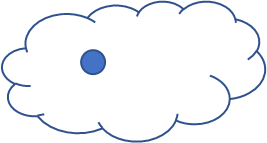 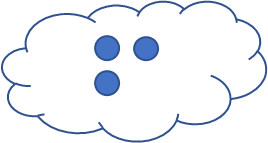 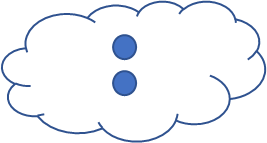 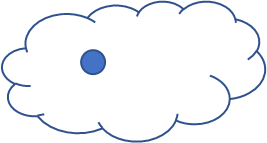 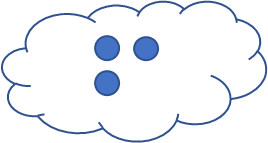 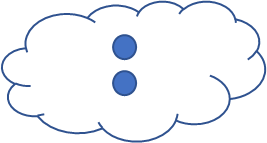 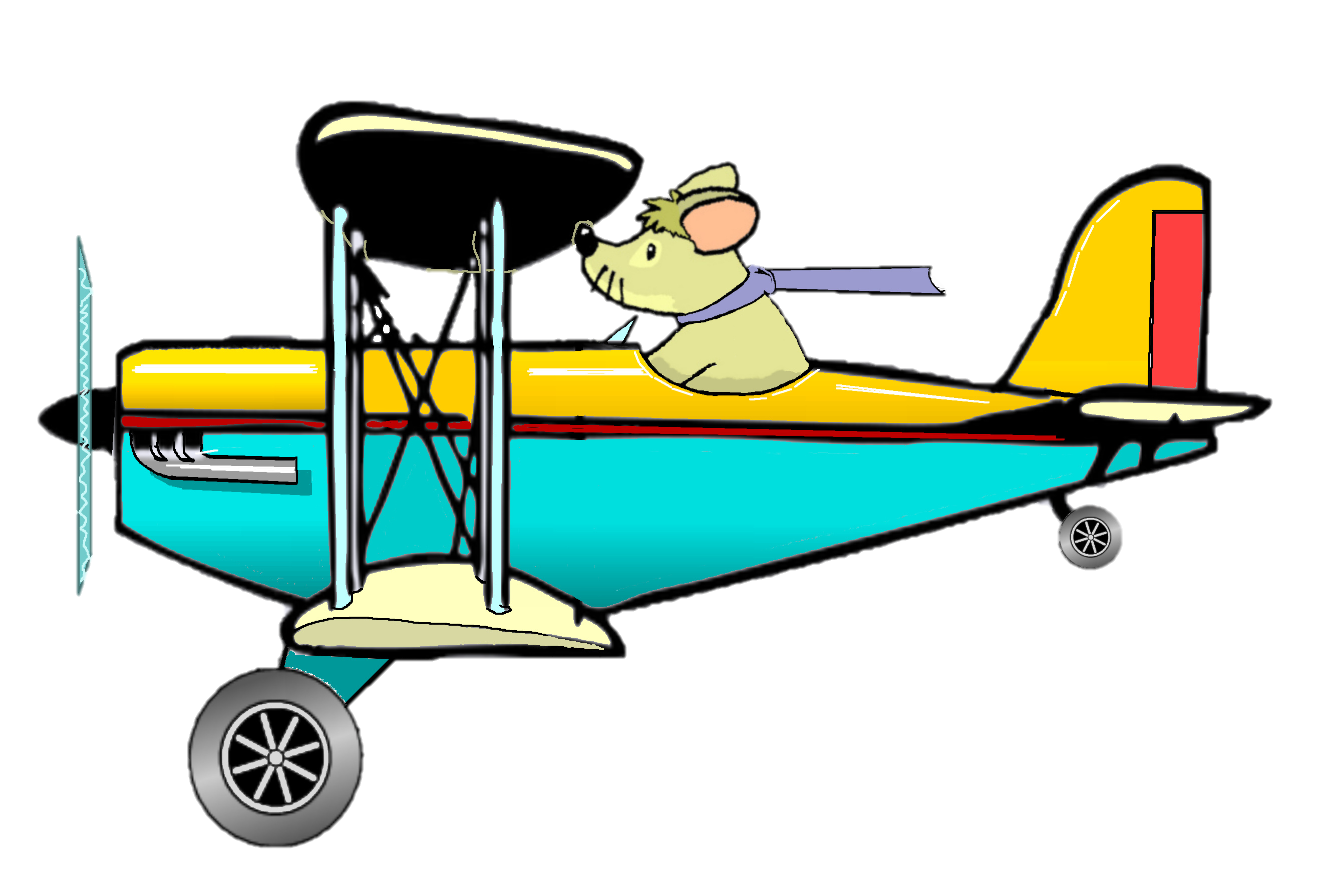 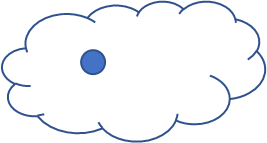 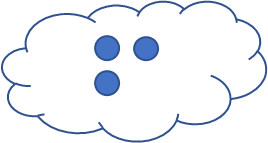 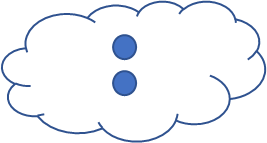 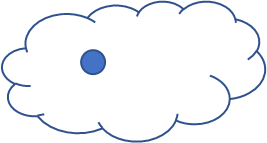 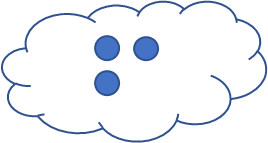 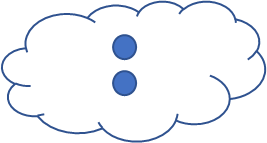 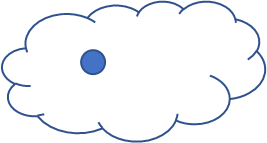 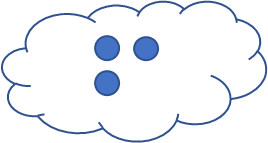 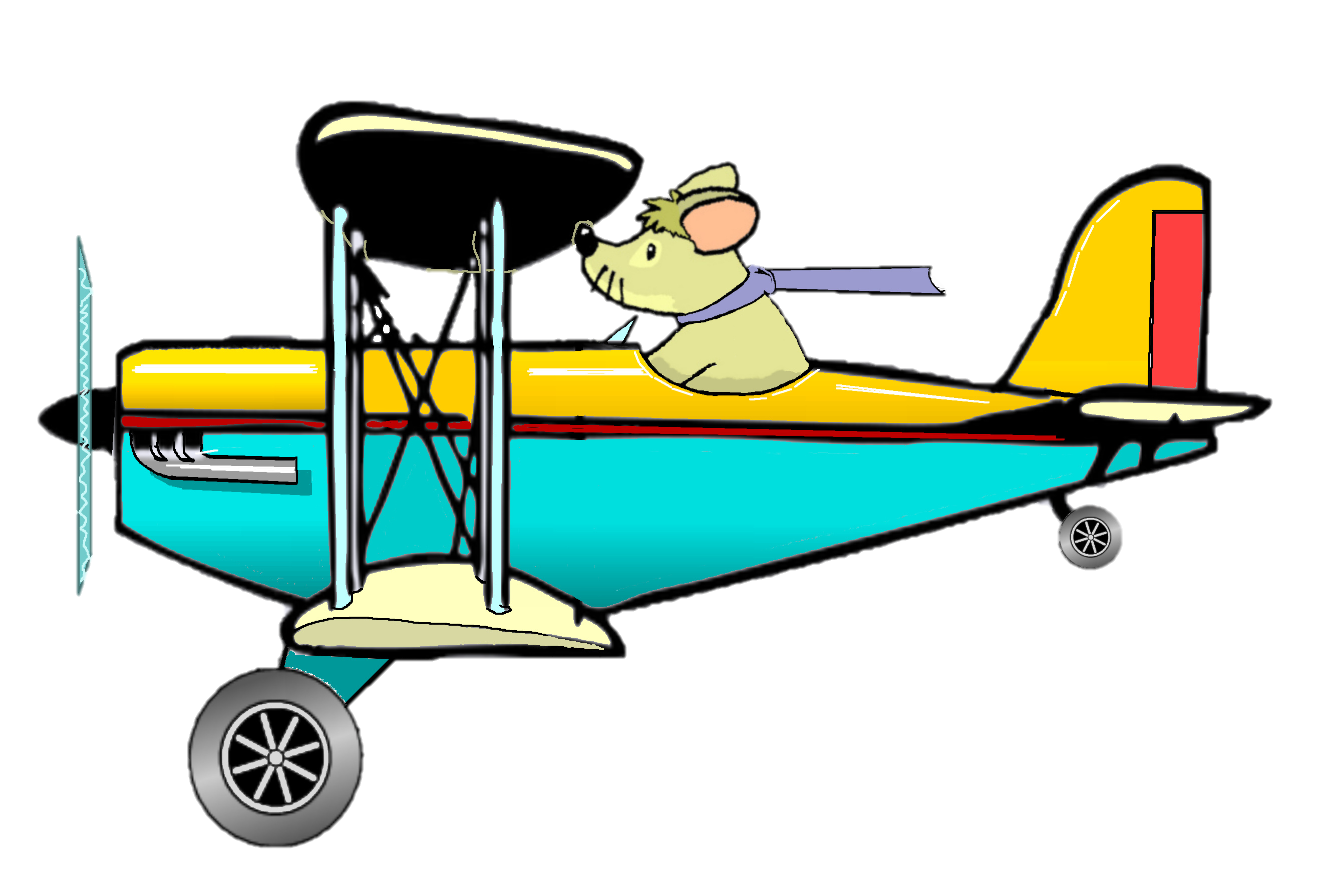 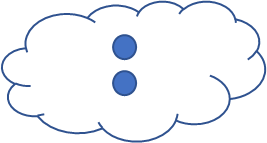 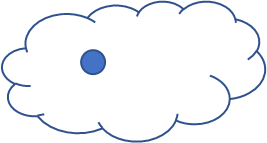 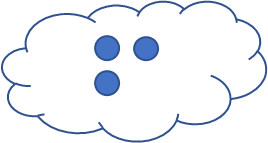 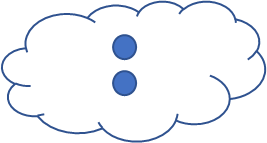 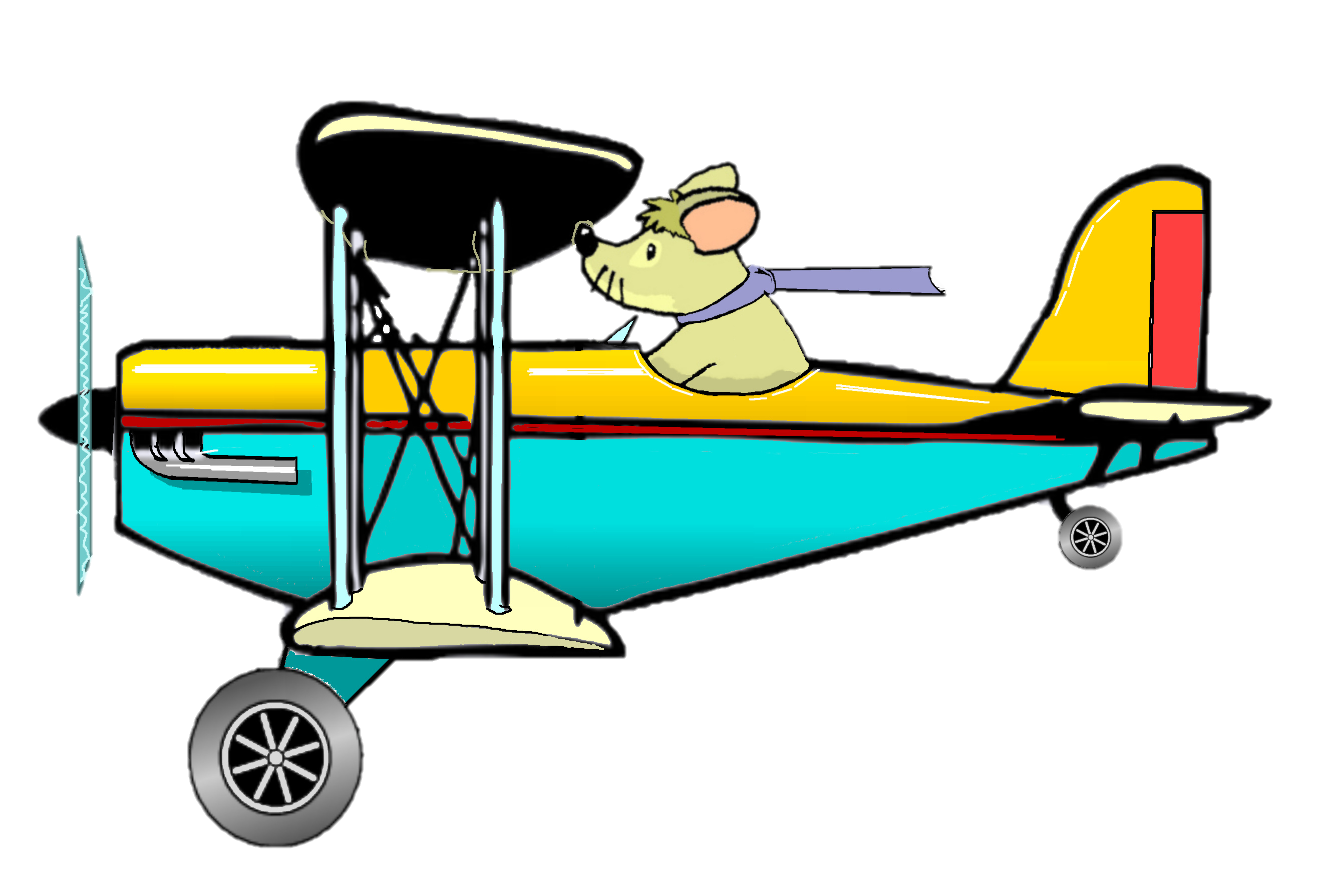 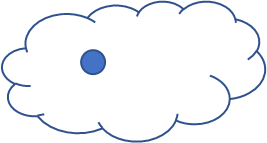 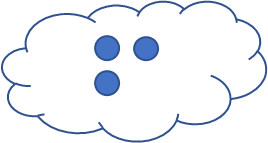 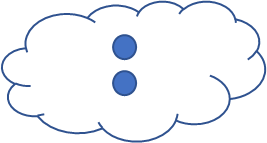 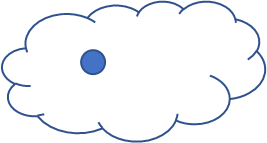 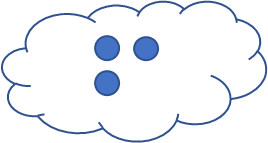 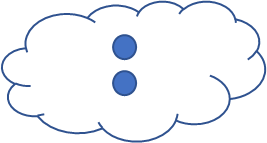 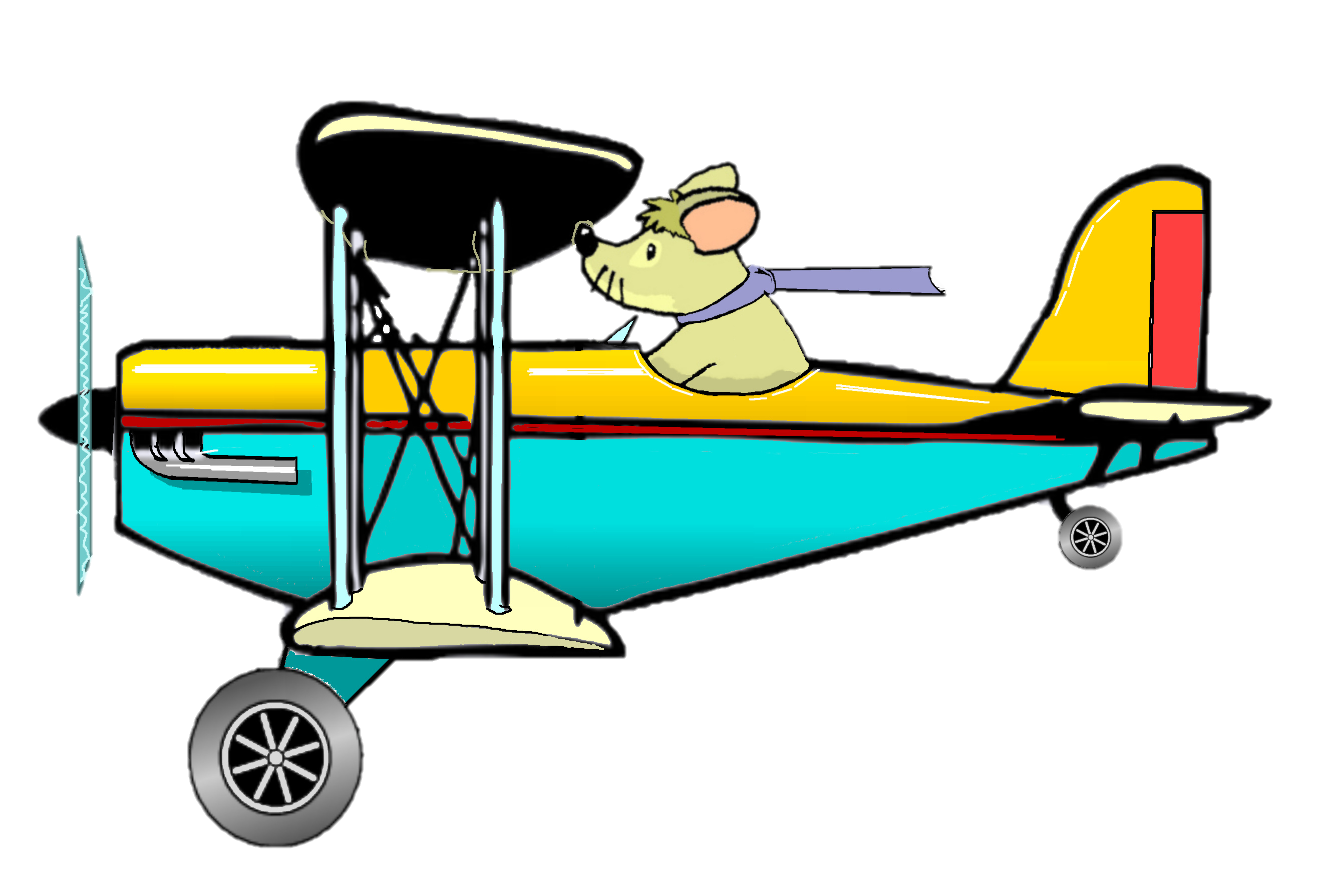 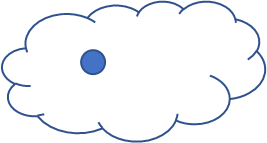 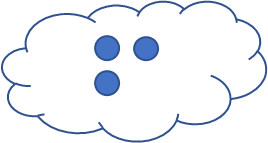 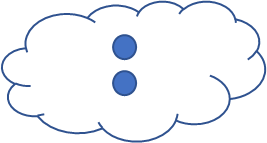 Rätsel
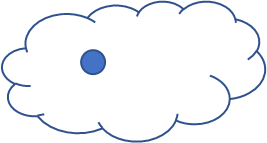 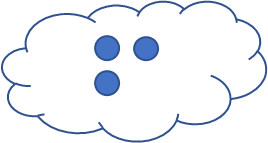 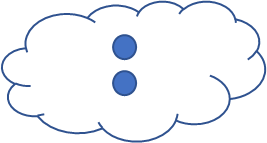 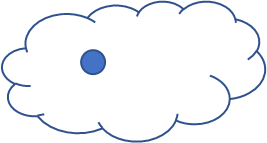 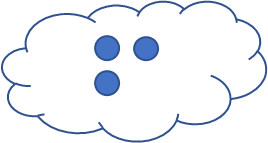 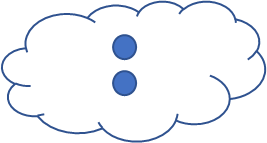 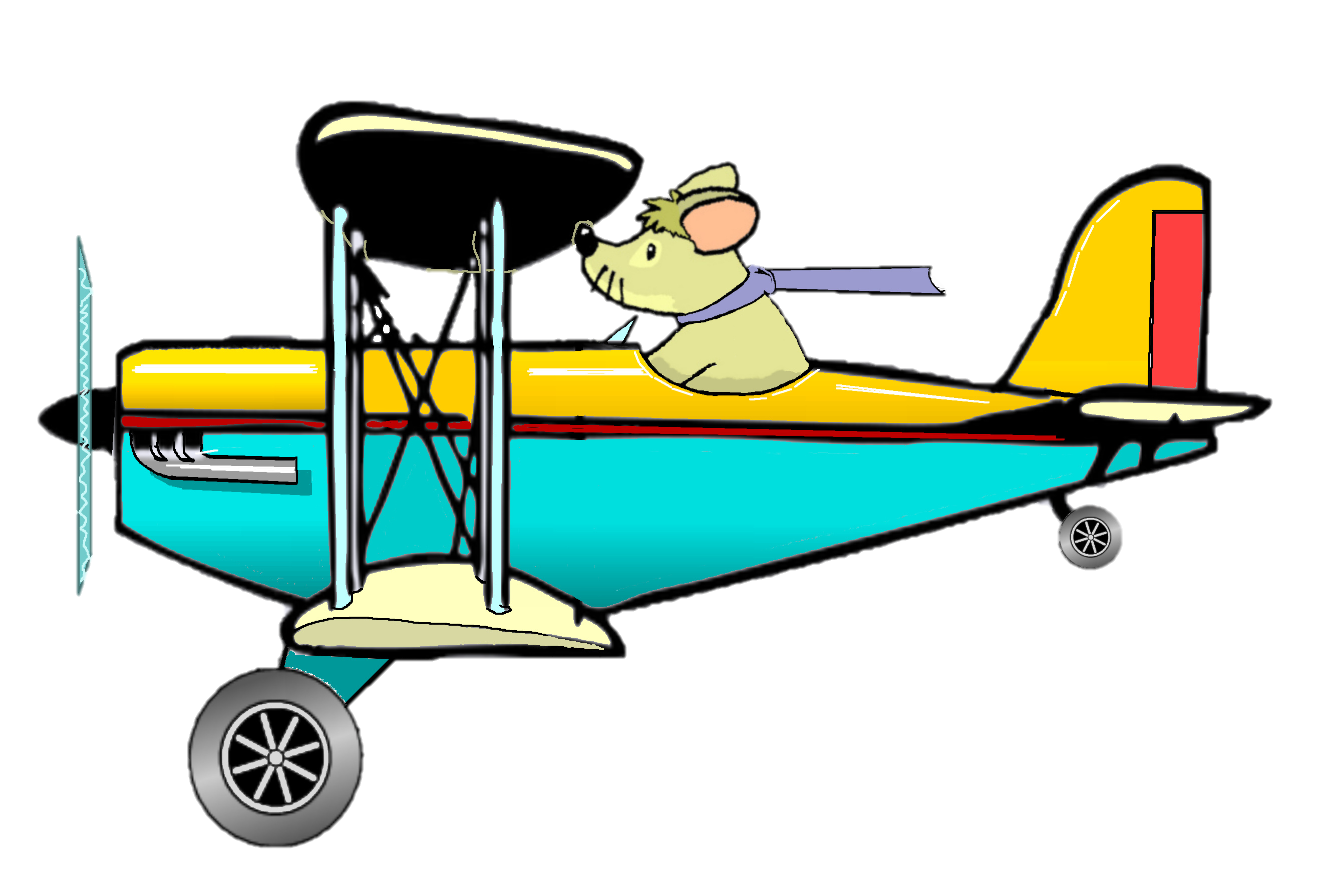 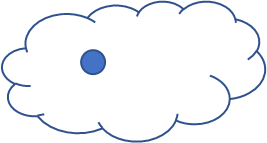 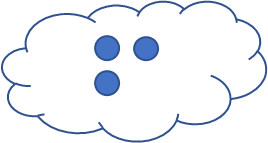 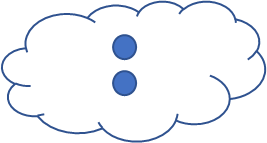 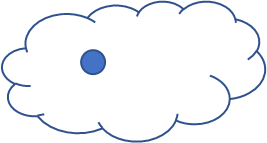 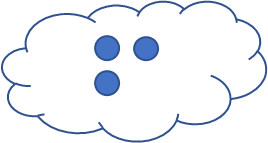 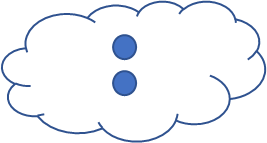 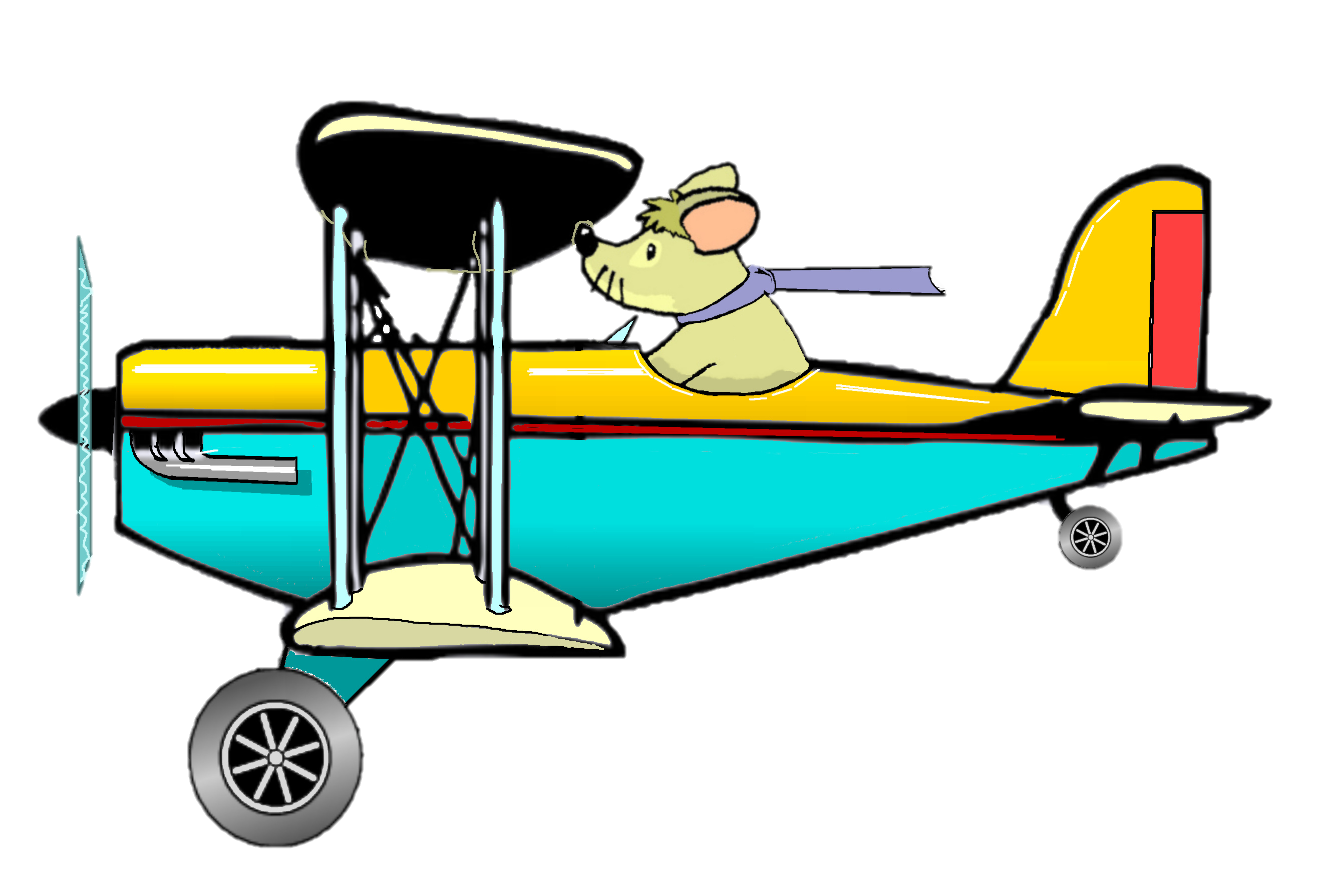 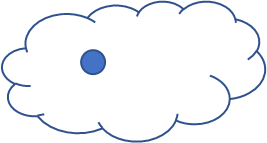 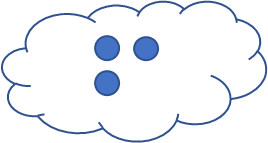 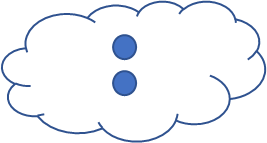 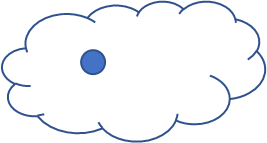 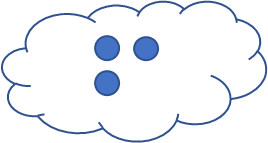 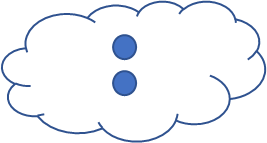 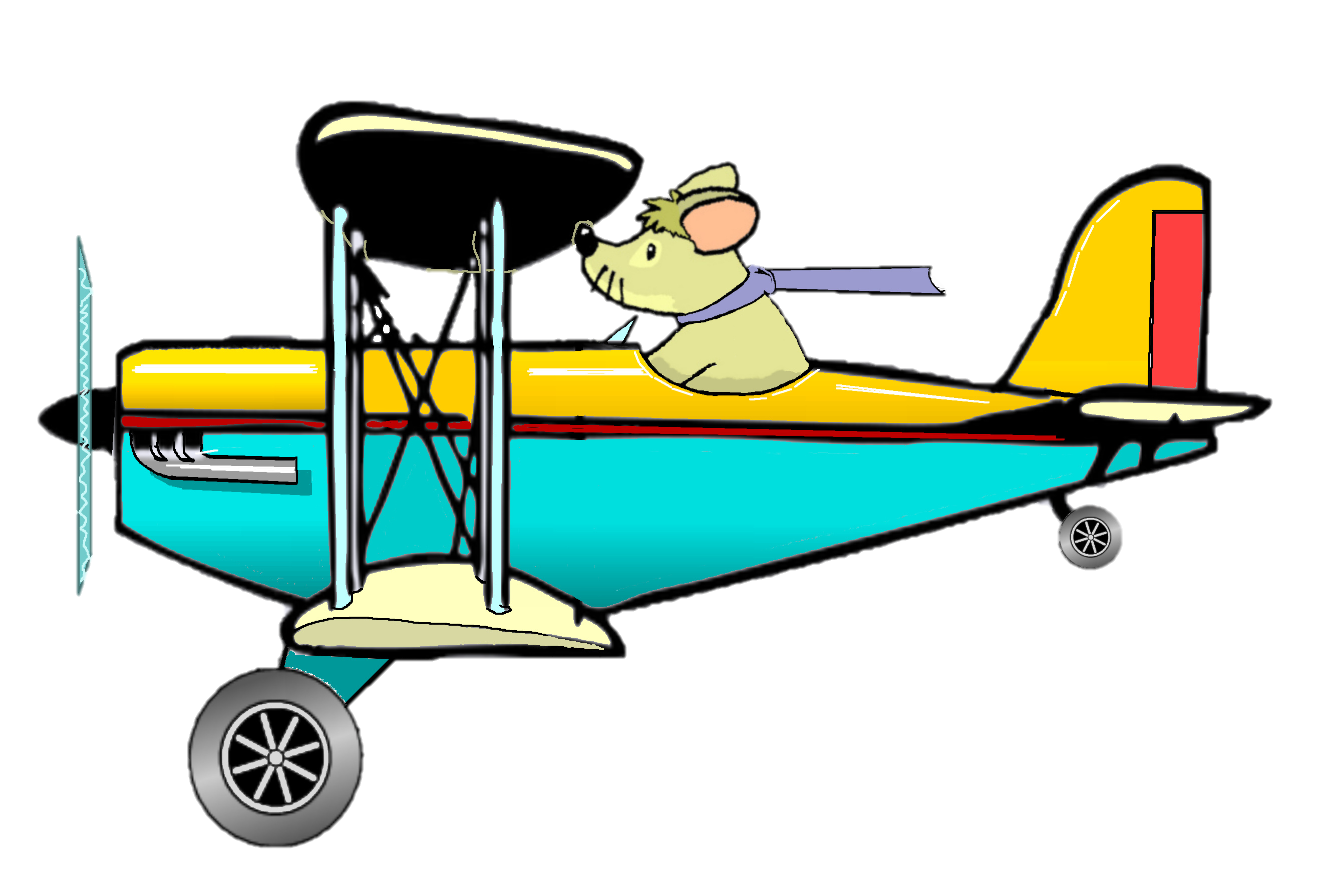 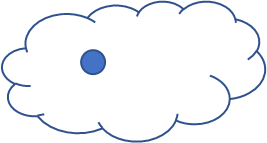 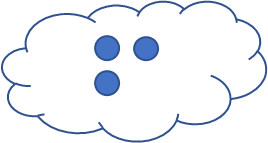 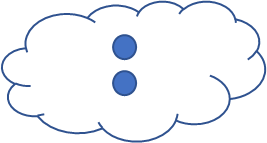 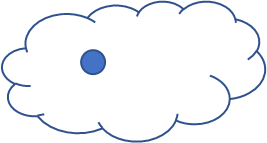 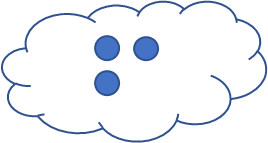 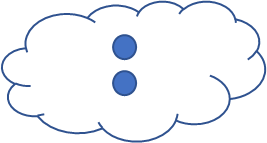 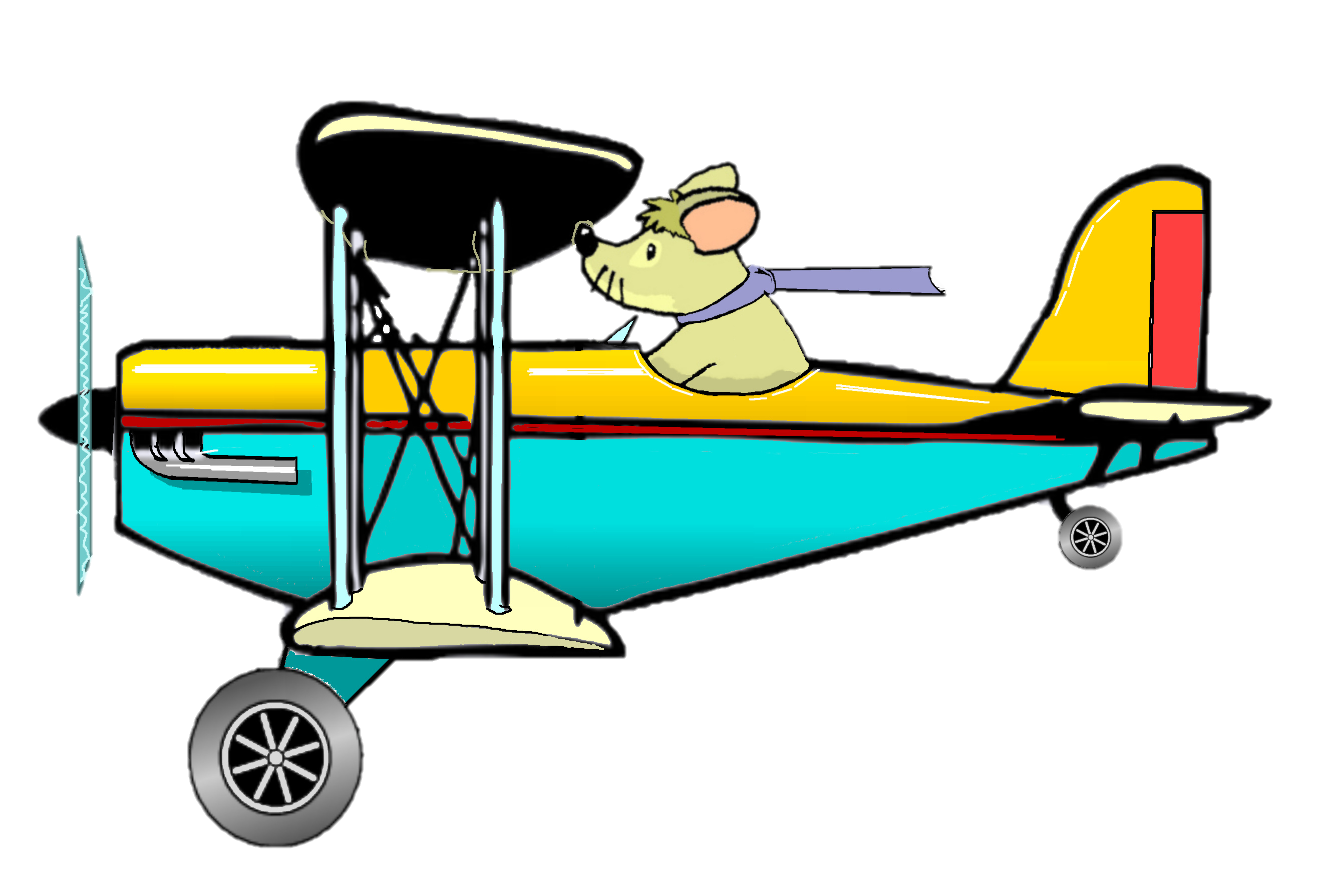 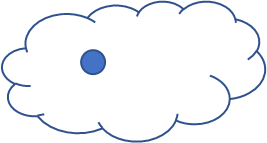 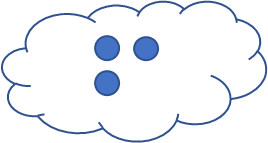 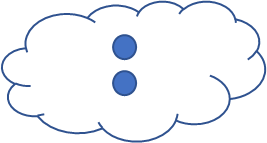 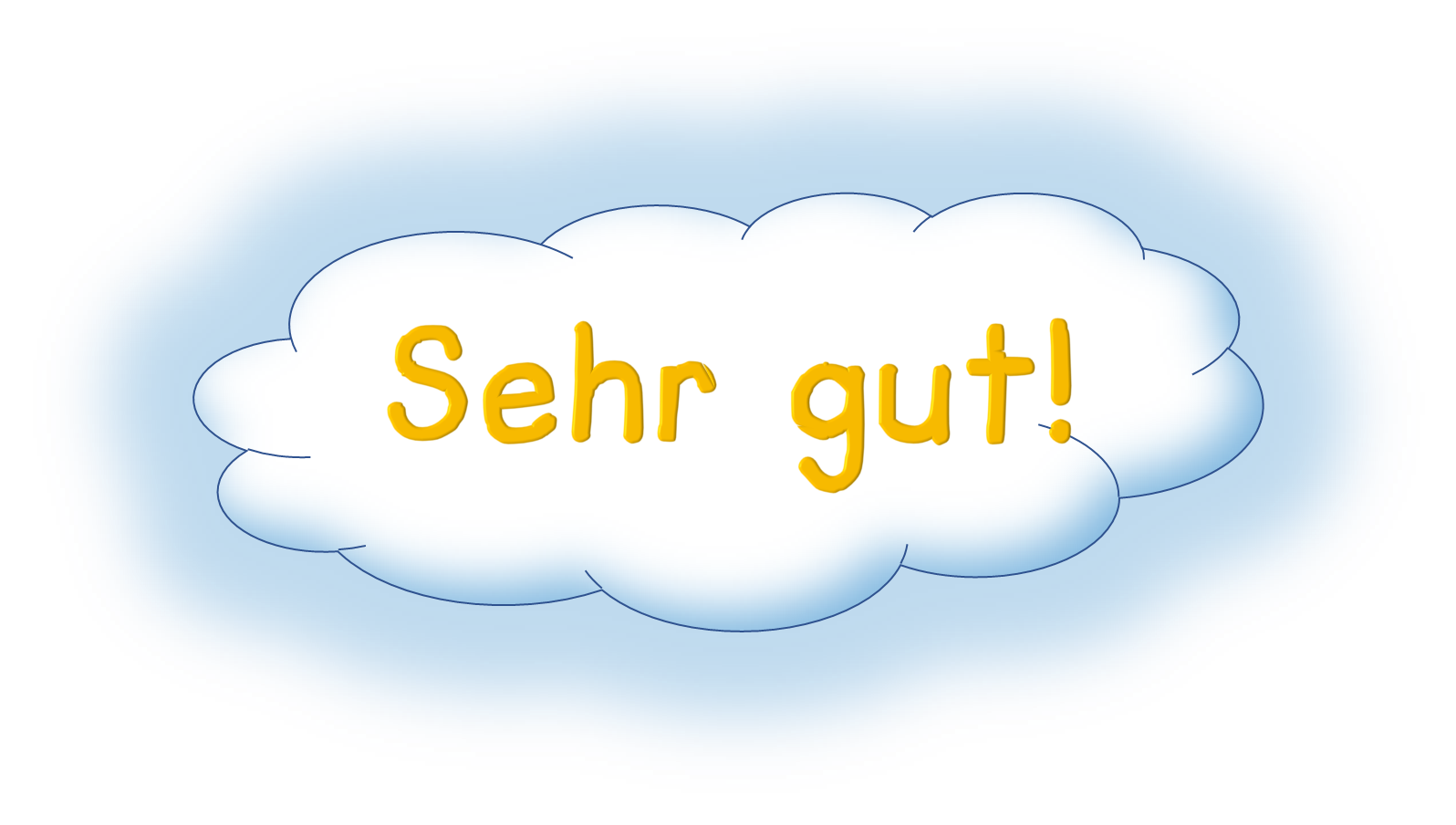 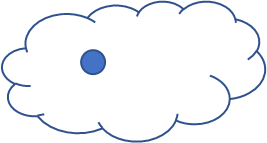 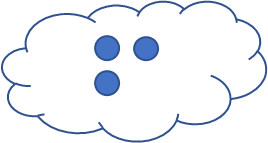 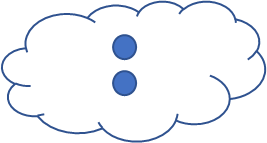 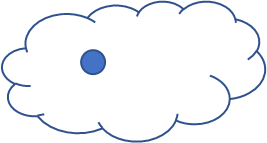 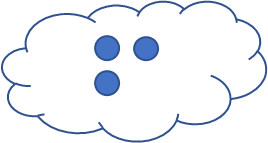 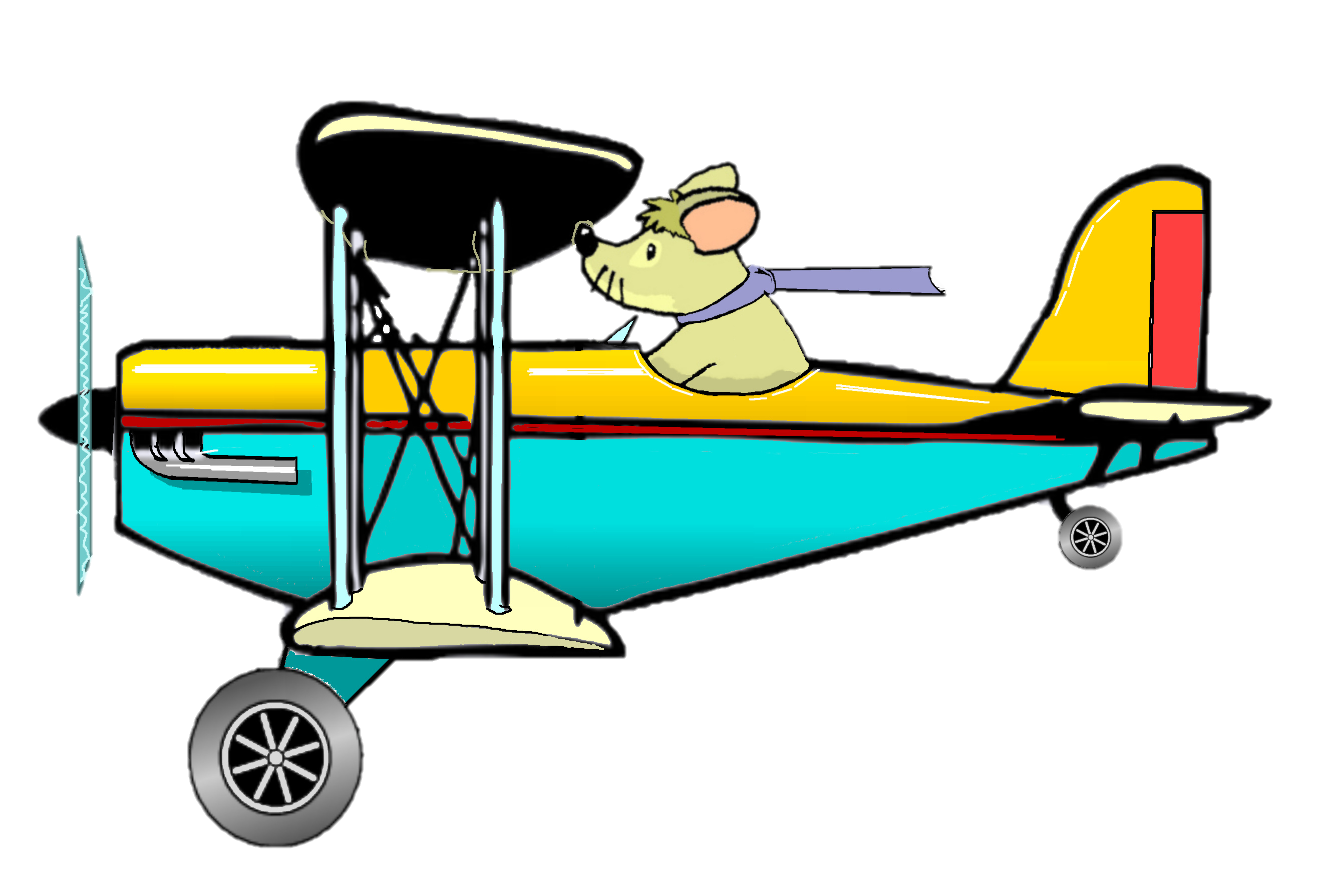 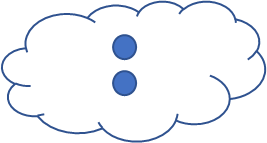 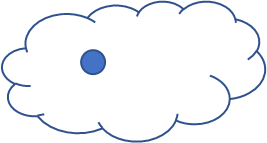 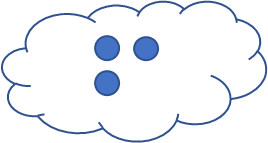 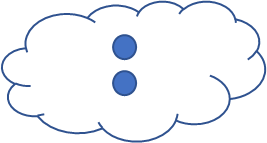 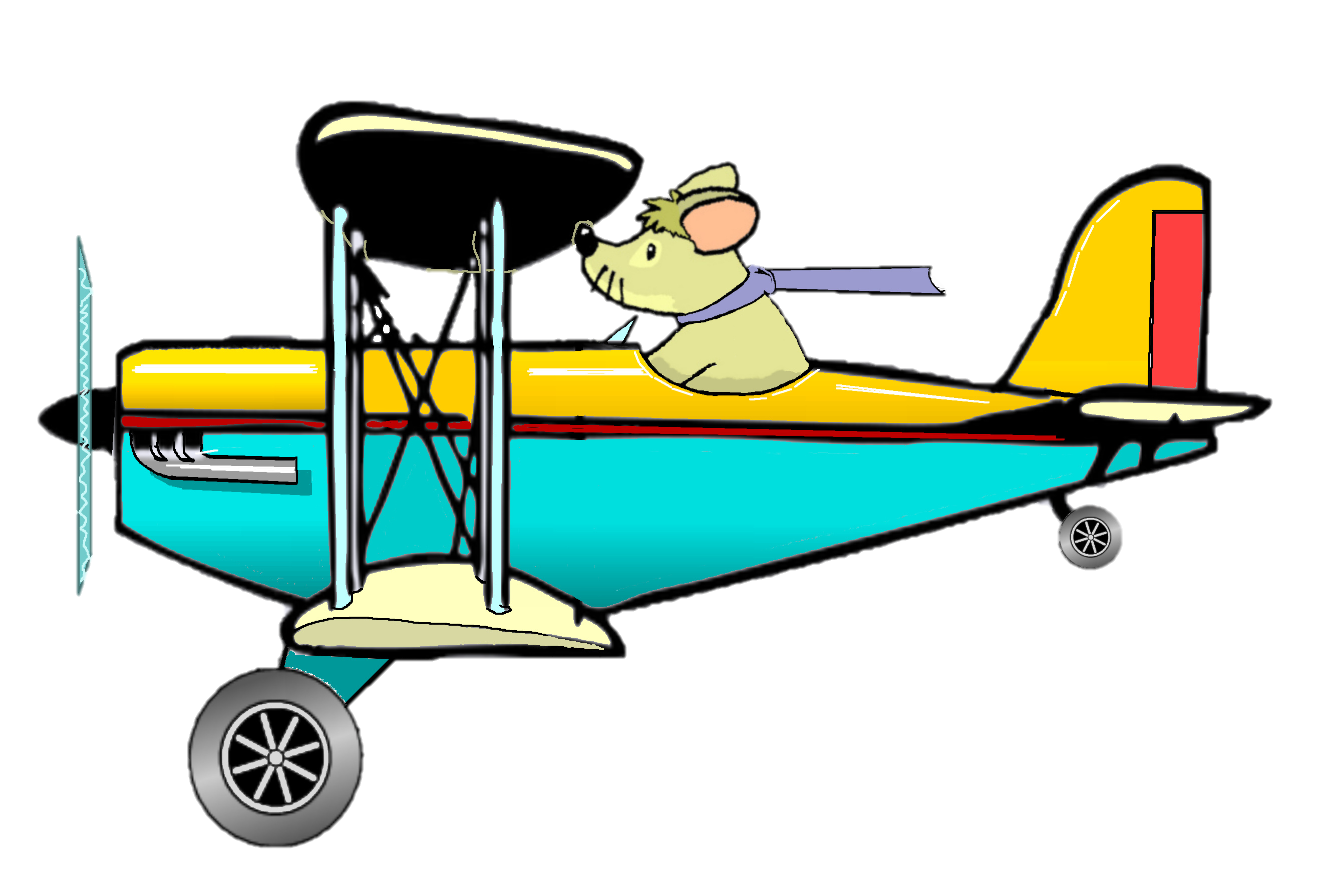 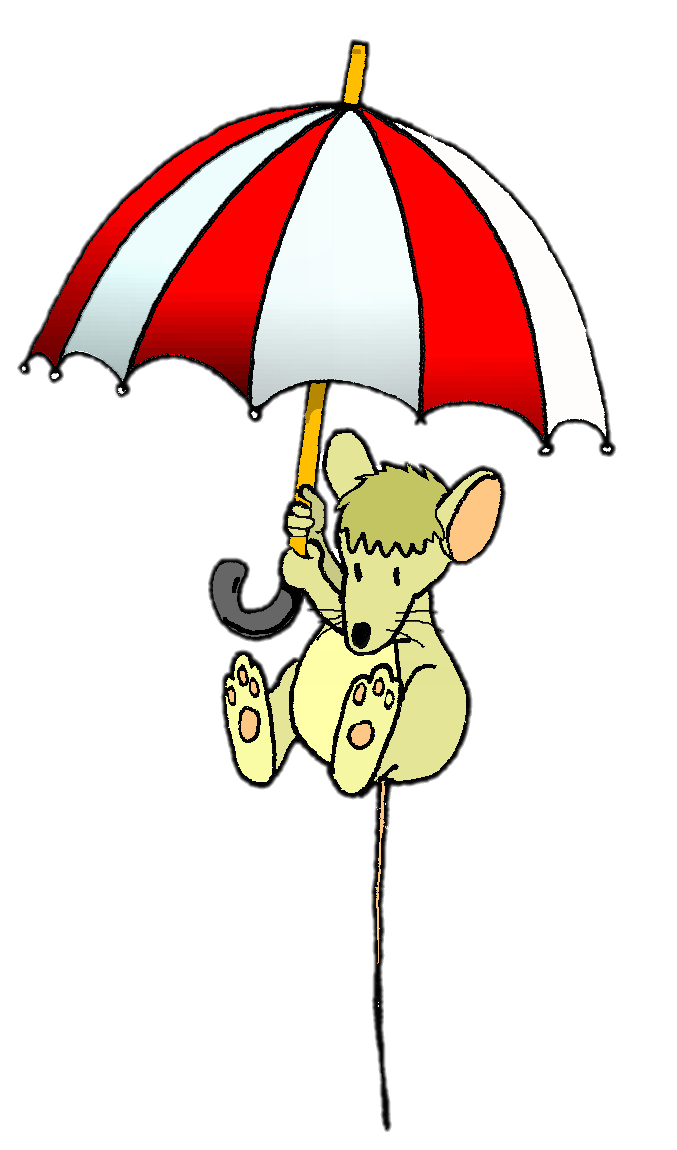 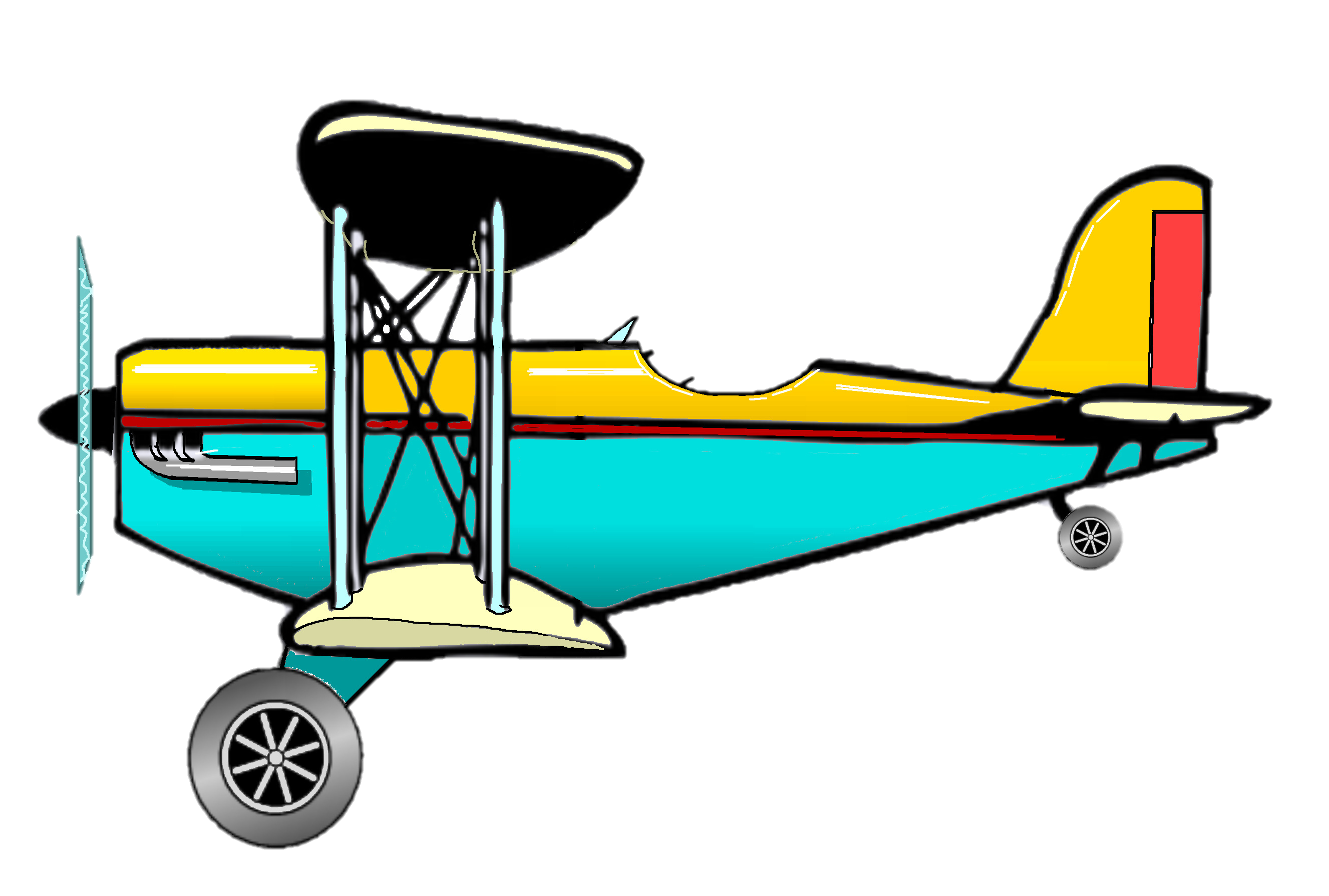 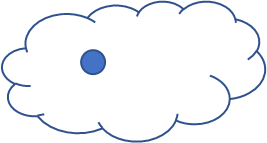 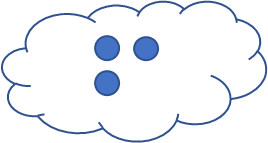 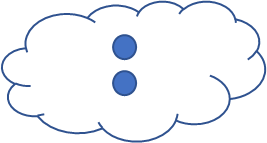 Ende gut, alles gut!
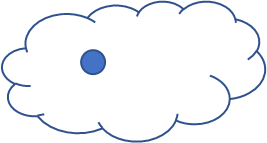 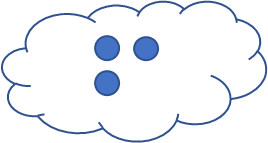 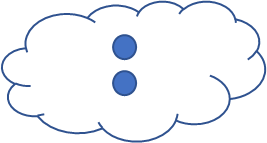